Metrological Traceability
What is metrology?
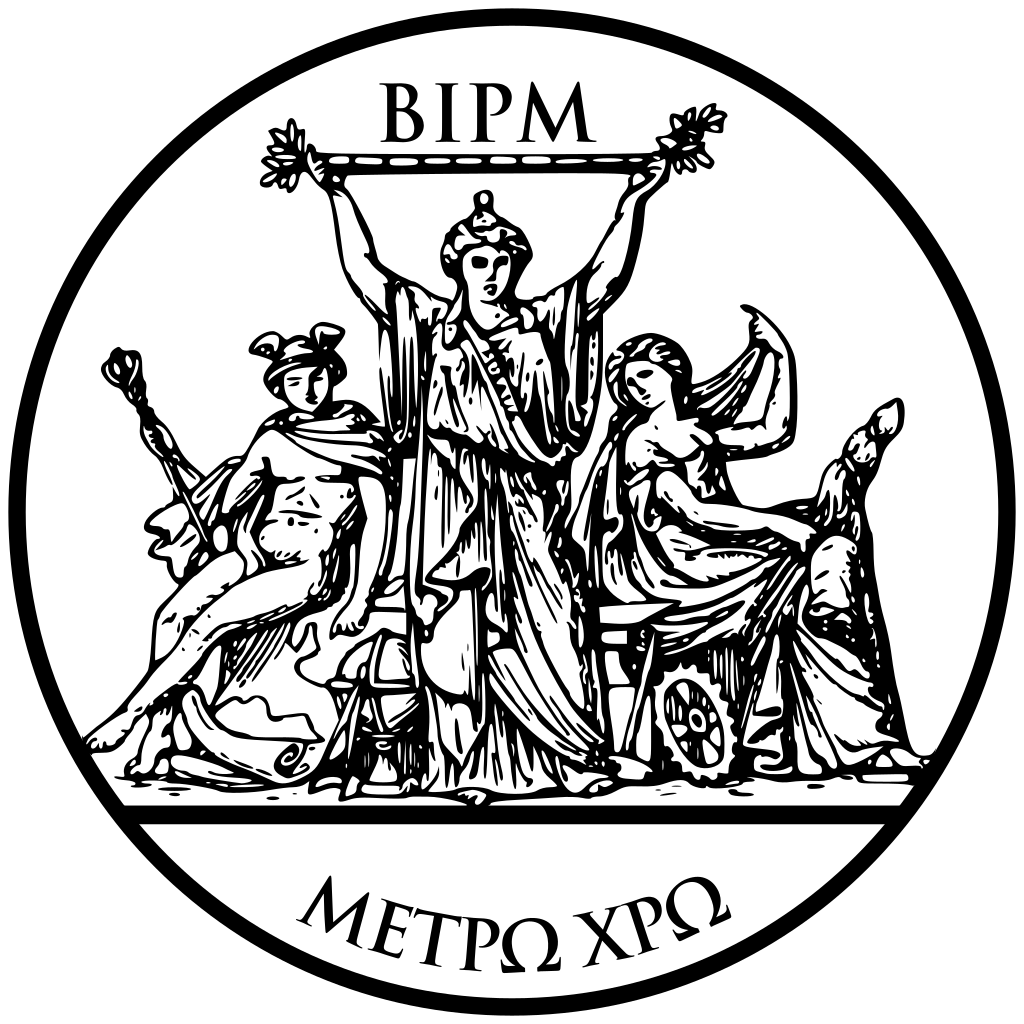 Science of exact measurements.
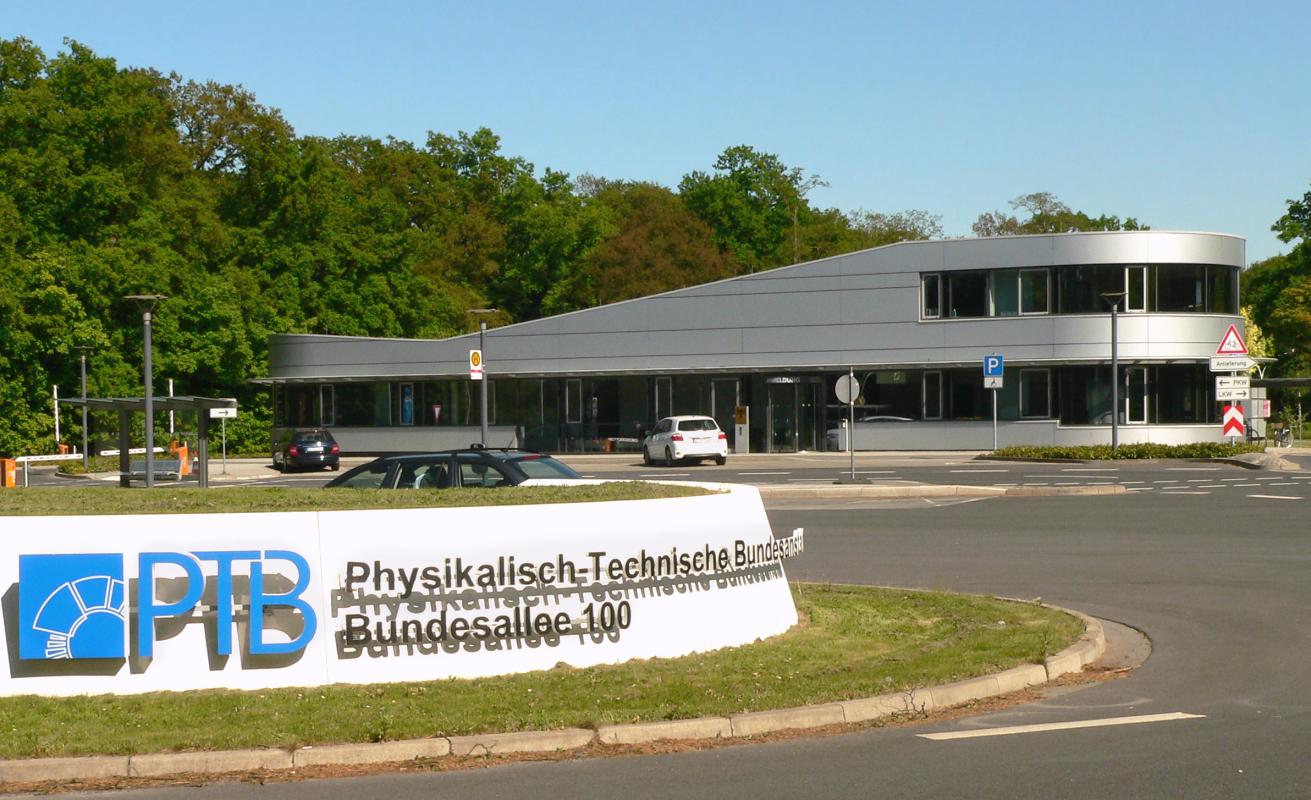 CC-BY-SA 3.0 Axel Hindemith
https://commons.wikimedia.org/wiki/File:Physikalisch-Technische_Bundesanstalt_Hauptsitz_Braunschweig_Eingang.jpg
What is traceability?
Before 20 May 2019
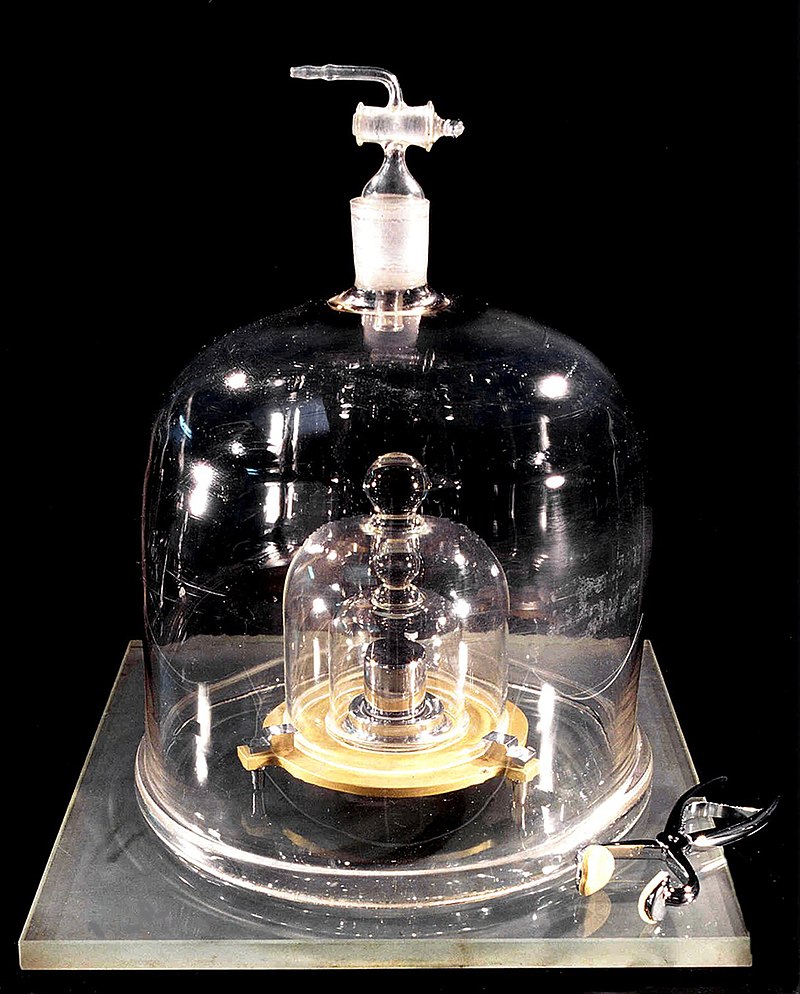 AI
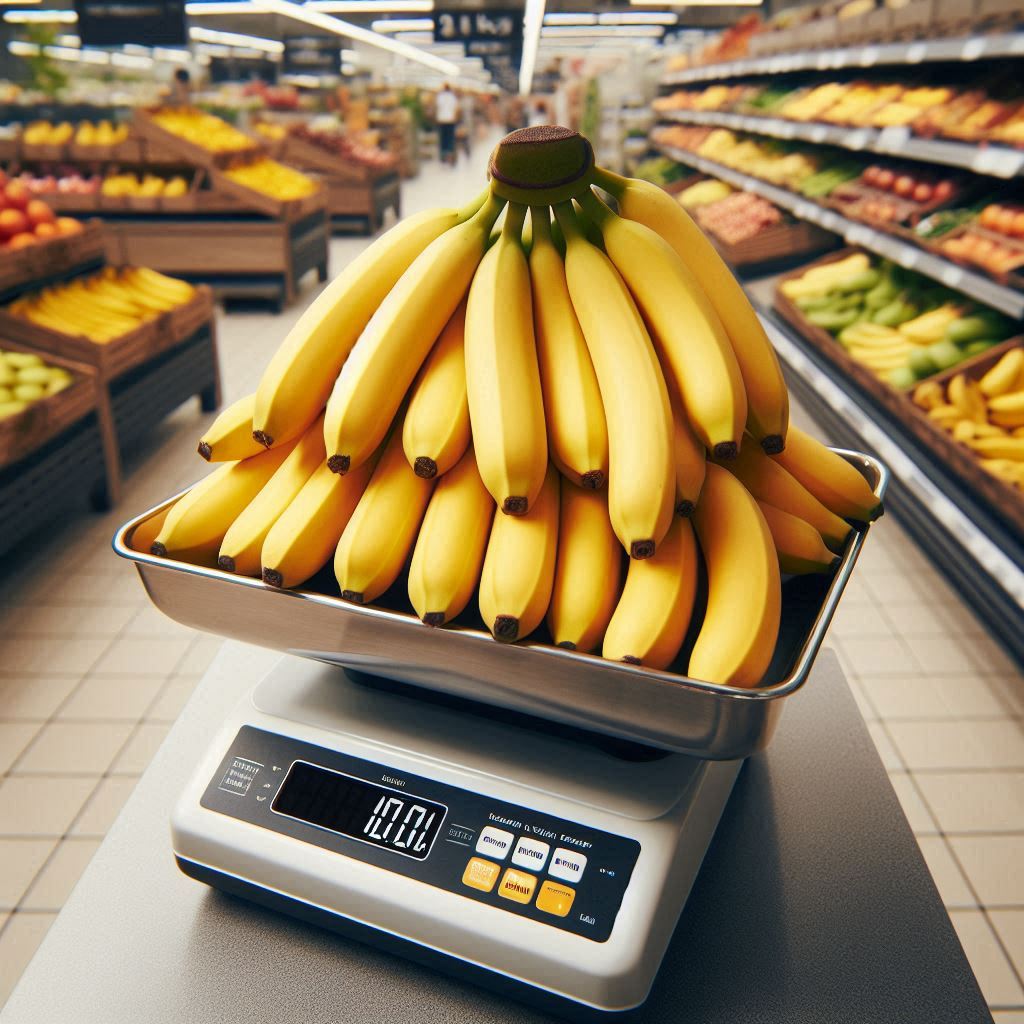 By BIPM - https://www.nist.gov/si-redefinition/kilogram, CC BY-SA 3.0 igo, https://commons.wikimedia.org/w/index.php?curid=117707466
What is traceability?
Since 20 May 2019
AI
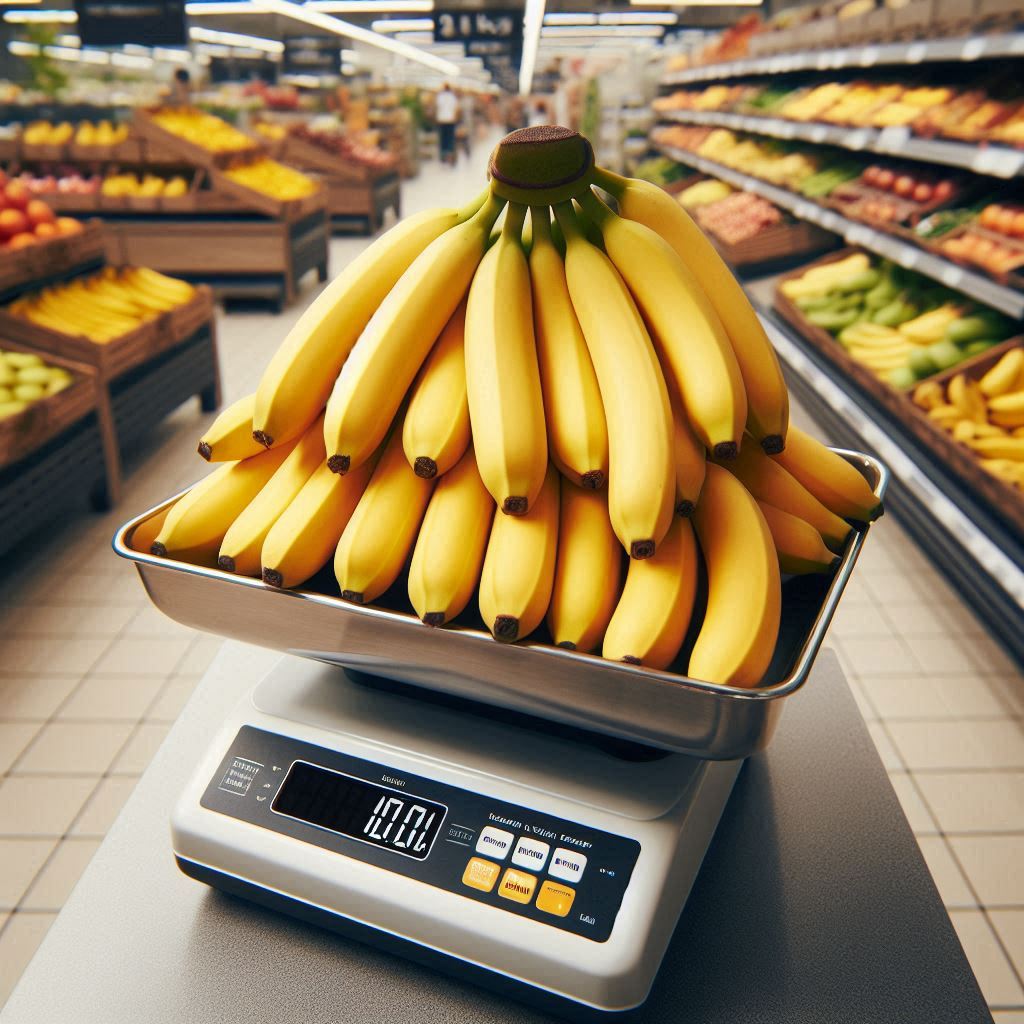 Planck constant
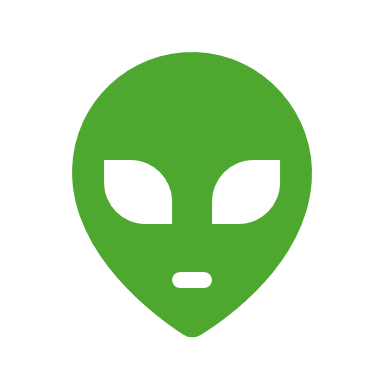 SI System
https://www.bipm.org/en/measurement-units/si-promotion CC BY ND 4.0
Metrological Traceability
accurate
few
slow
expensive
less accurate
many
fast
cheap
Primary Standard
For each quantity, there should be a primary standard
Caesium atomic clocks for frequency / time
Single electron pumps for current
Acoustic pressure
Electric power
Volume
Force
Torque
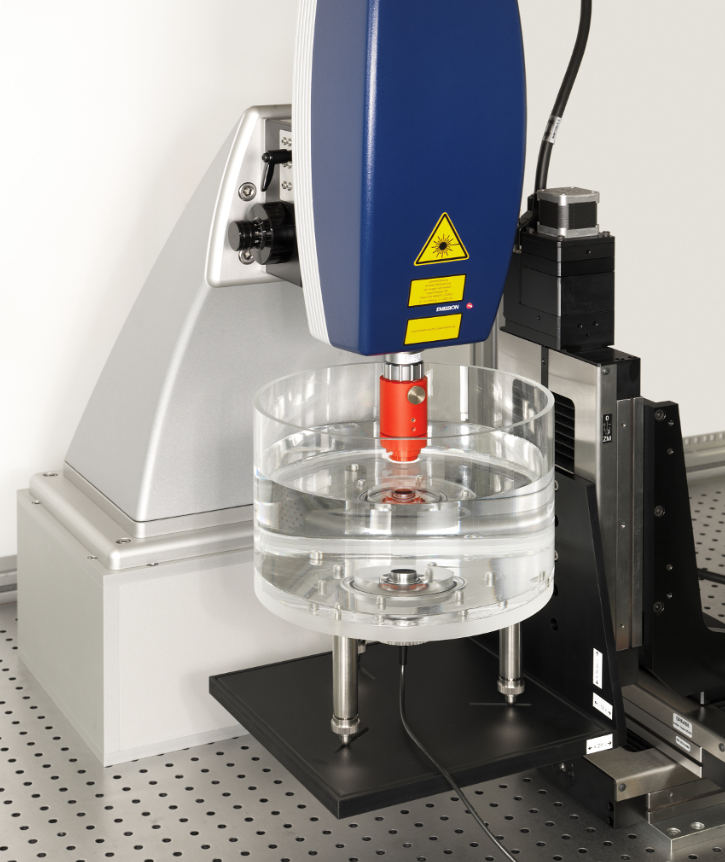 Primary setup for ultrasonic pressure
In brief:
Using an interferometer
Measurement of the displacement of the water surface caused by the reflected ultrasonic wave
Calculate the equivalent pressure of the wave
Weber, M., 2019. Primäre Kalibrierung von Ultraschall-Hydrophonen bis 100 MHz. Berichte aus dem Institut für Elektrische Messtechnik und Grundlagen der Elektrotechnik. mensch und buch, Berlin. https://doi.org/10.24355/dbbs.084-201906171147-0
Automation – Minimizing the human factor
AI
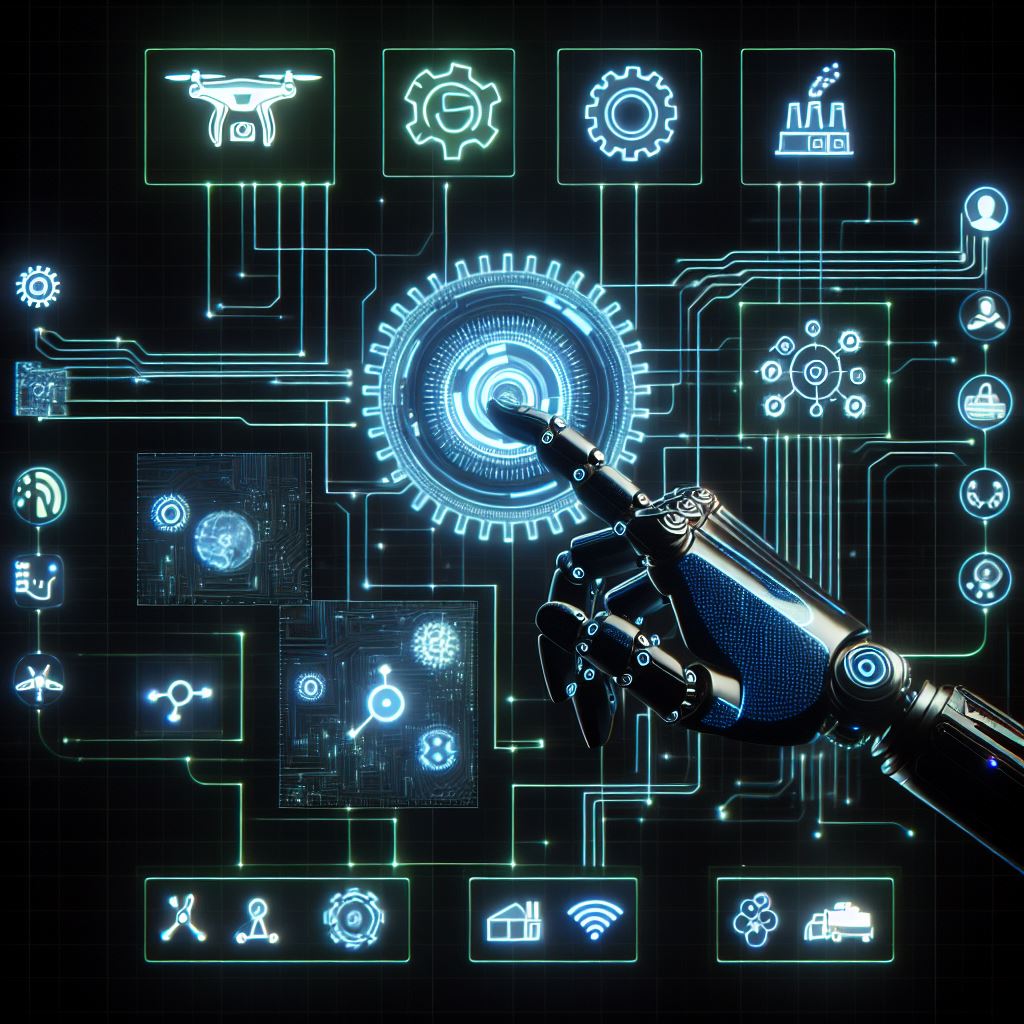 API
IEEE GPIB, Ethernet, NI-VISA
USB / (virtual) Serial Port

I²C, SPI, and other hardware interfaces
Logic IO

Manual operator interaction
Digital calibration certificate
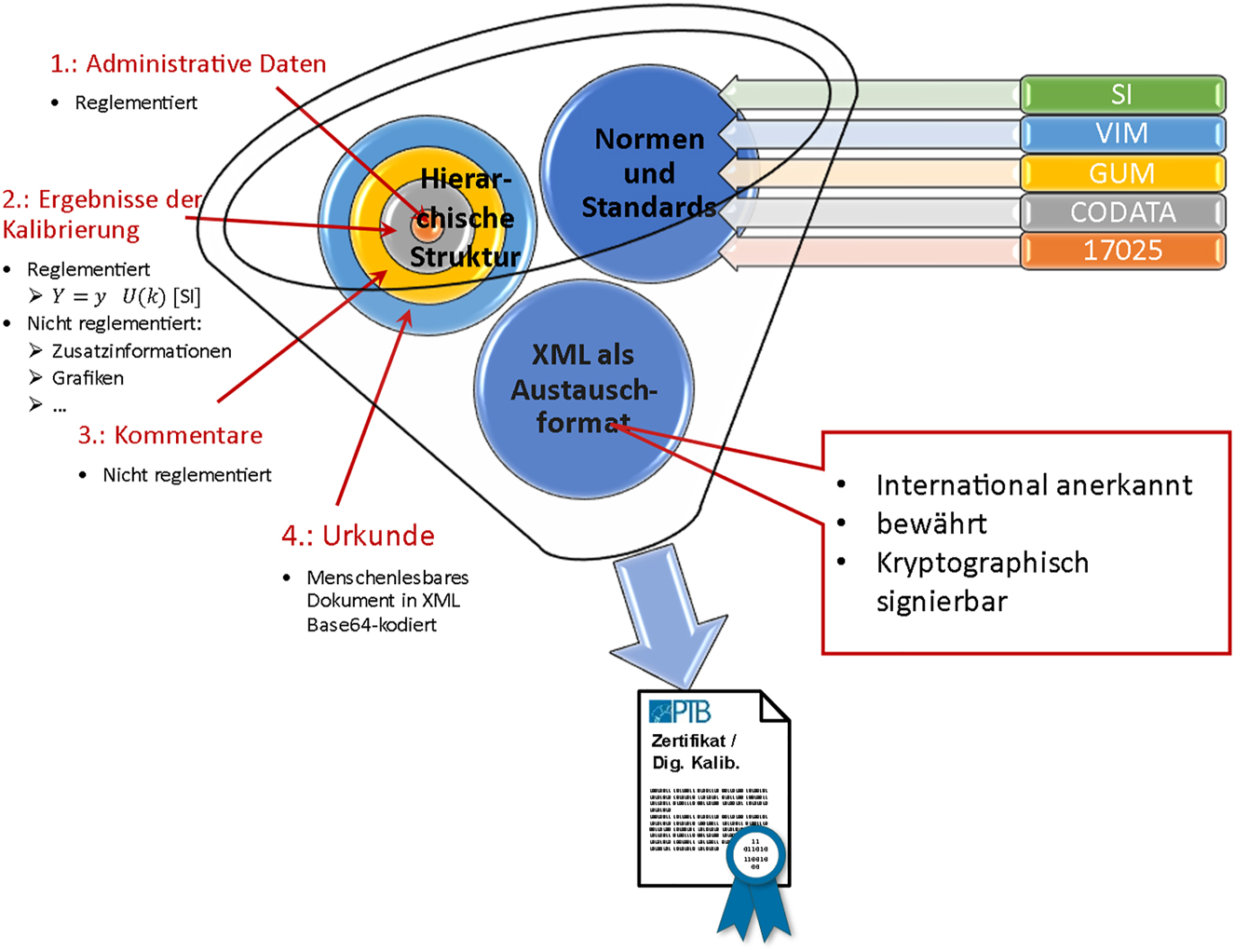 Machine (and human) readable format
Digital signature
SI quantities

Format can also be used to transfer results
Hackel, Siegfried, Schönhals, Shanna, Krah, Thomas and Doering, Lutz. "Maschinenlesbares und maschineninterpretierbares digitales Kalibrierzertifikat (DCC) und sein Einsatz in der Praxis" tm - Technisches Messen, vol. 91, no. 1, 2024, pp. 51-62. https://doi.org/10.1515/teme-2022-0117 CC-BY 4.0
[Speaker Notes: 17025 Testing and calibration laboratories]
Uncertainty propagation
accurate
Measurements are affected by uncertainties
Primary standards have lowest uncertainty
Comparison against primary standards add further uncertainties
Functional relation
Value
less accurate
Advanced methods
Include correlation
Extended number of variables
Matrix formulation
Dr. Martin Weber
Presentation at THWS
14.10.2024
CC BY SA 4.0
https://doi.org/10.5281/zenodo.13923070
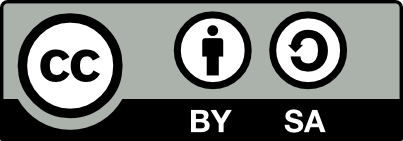